Атырау облысы, Индер ауданы «Көктем» қазақ орта мектебі
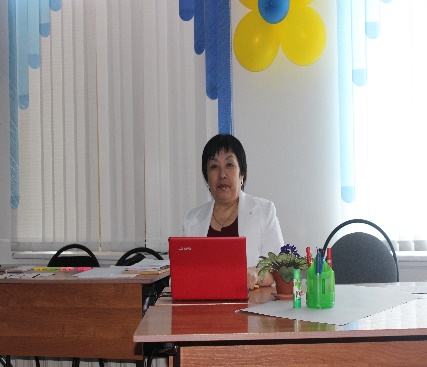 Табысты білім беру ұйымының заманауи моделі
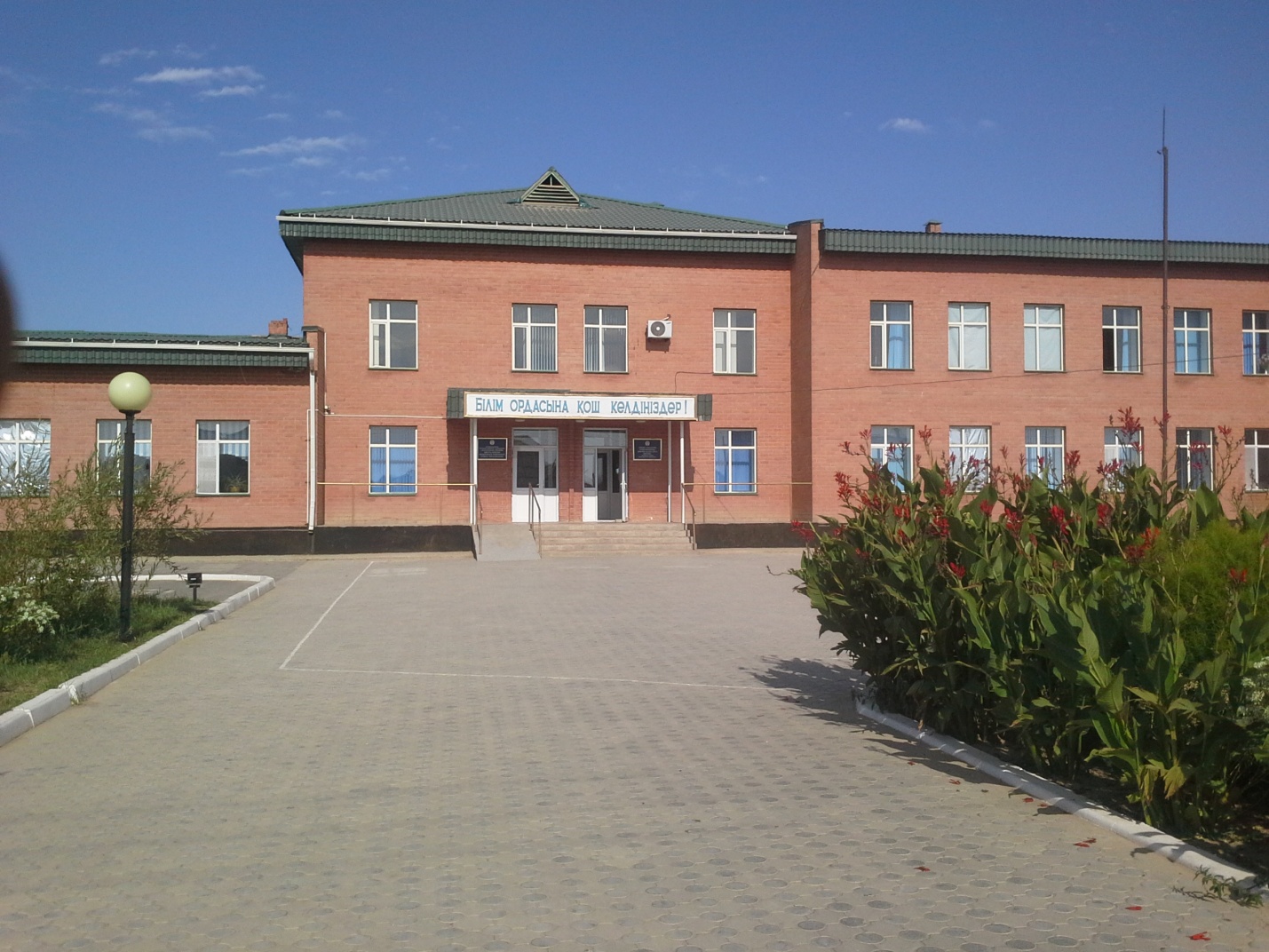 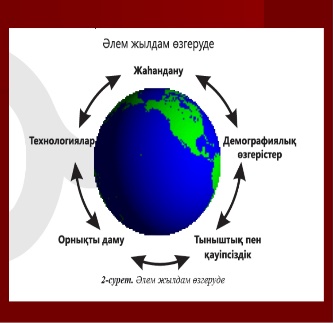 Жоба тақырыбы:
Оқу үдерісінде зерттеу сабақтарын ұйымдастырудың оқытуды жақсартуға ықпалы
Мақсаты:
Мектепті дамыту жоспарының басымдықтары:
- Мұғалімдердің кәсіби біліктілігін арттыру, тәжірибесін   жетілдіру.
- Желілік қоғамдастық арқылы тәжірибе алмасуды 
  жетілдіре отырып, көшбасшылық қабілеттерін 
  дамыту.
- Оқушылардың кері байланыс жасау дағдысын қалыптастыруға   бағытталған жұмыс түрлерін дамыту
- Ынтымақтастықтағы мұғалімдер оқу сапасын арттыру үшін белгілі бір тәсілді қалай дамытуға болатындығын анықтау мақсатында оқушылардың оқу үдерісін зерделеу
Мұғалімдердің  кәсіби жетілуіне ықпал ету және соның негізінде оқушылардың білім алуына қолайлы орта қалыптастыру
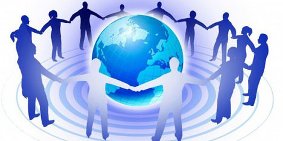 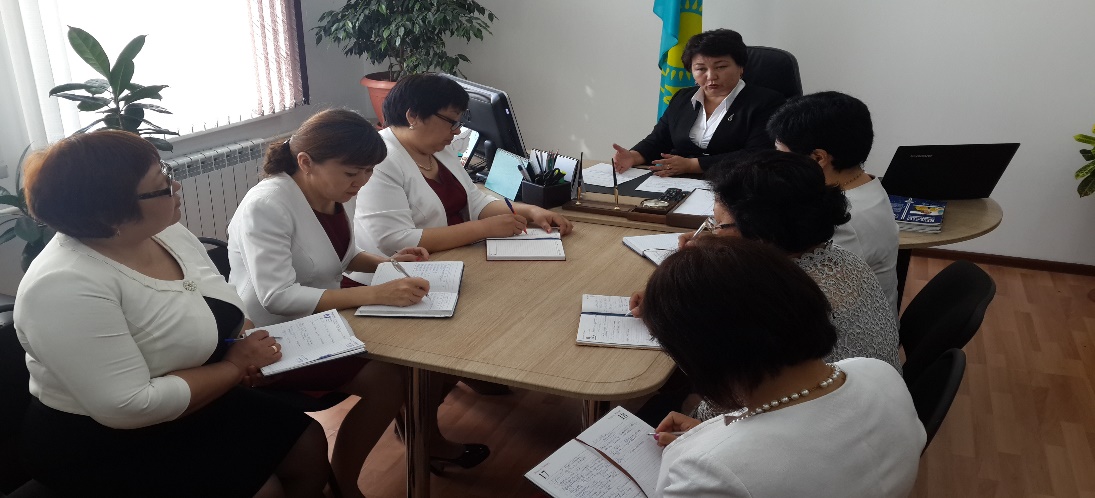 Күтілетін нәтиже:
Пән мұғалімдері кәсіби біліктілігін арттырады, тәжірибелік дағдылары жаңашыл идеяларға негізделіп қалыптасады
Мұғалімдер оқытудың интербелсенді әдістерін сабақ кезеңдерінде тиімді қолданады
Сабақты зерттеу нәтижелері жарияланып, талқылануы өзге мұғалімдердің кәсіби жетілуіне көмектеседі
Оқушы пікірі ескеріледі, ол оқушының өз оқуын жетілдіруіне ықпал етеді
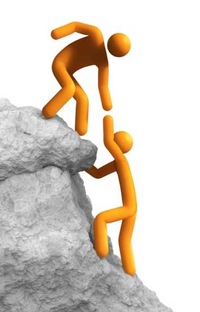 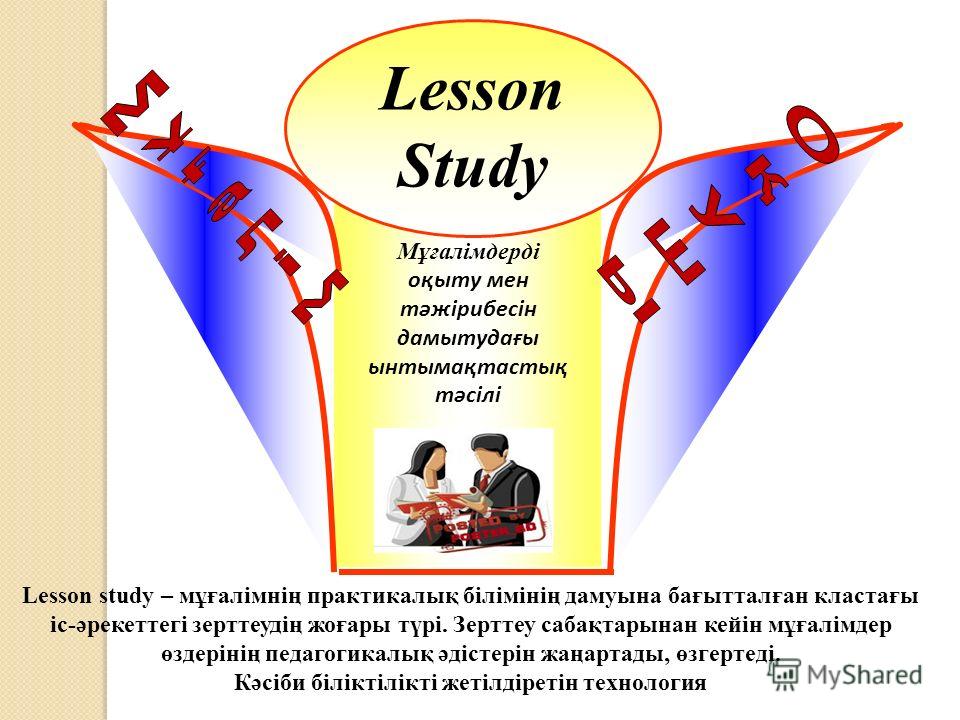 Мұғалімдердің кәсіби дамуына ықпал ету және соның негізінде оқушыларға білім алуға көмектесу.
Міндеттері:
Оқушылардың материалды игеруіне қатысты мұғалімдердің олқылықтарды айқындауы және бірлесе кәсіби қауымдастықты жетілдіріп, осы олқылықтарды жою.
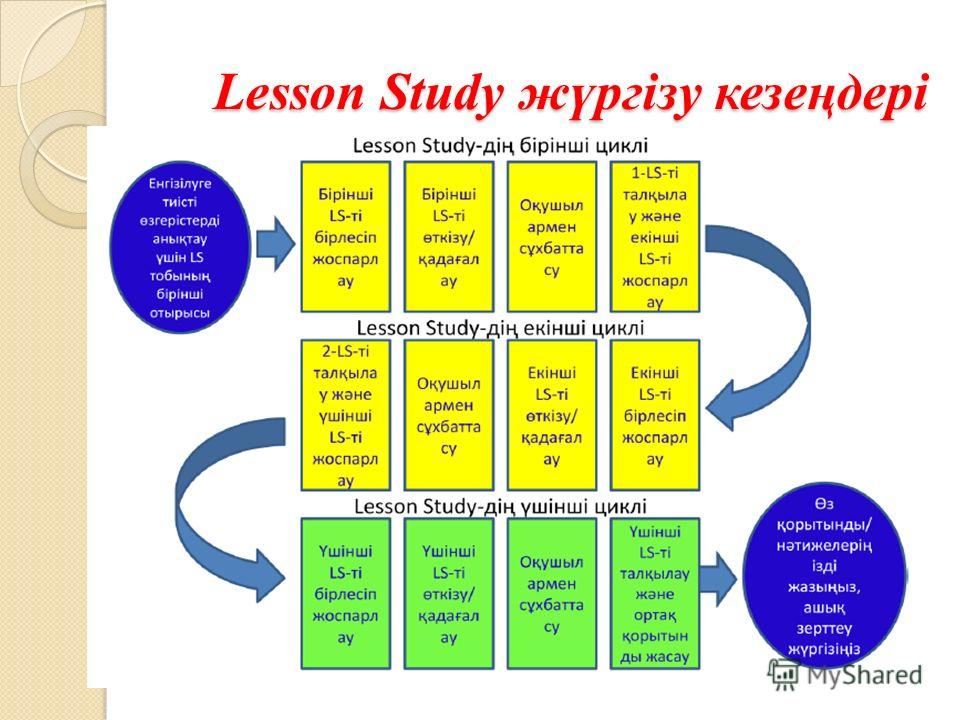 “Жақсы мұғалімдер жақсы оқушыларды                          		                              жасайды”  	                             М.В.Остроградский
Зерттеу сабағын өткізу және талдау қадамдары
1.Зерттеу сабағын 
өткізетін топ құру
7.Нәтижемен 
таныстыру
5.Оқушылармен 
пікірлесу
3.Бақыланатын
 оқушыларды 
анықтау
4. Зерттеу 
сабағын өткізу, 
сабақты 
бақылау
8. Зерттеу сабағын 
топпен бірлесе 
жоспарлау
2.Сабақ жоспарын 
құру
6.Зерттеу сабағынан 
кейінгі талқылау, талдау
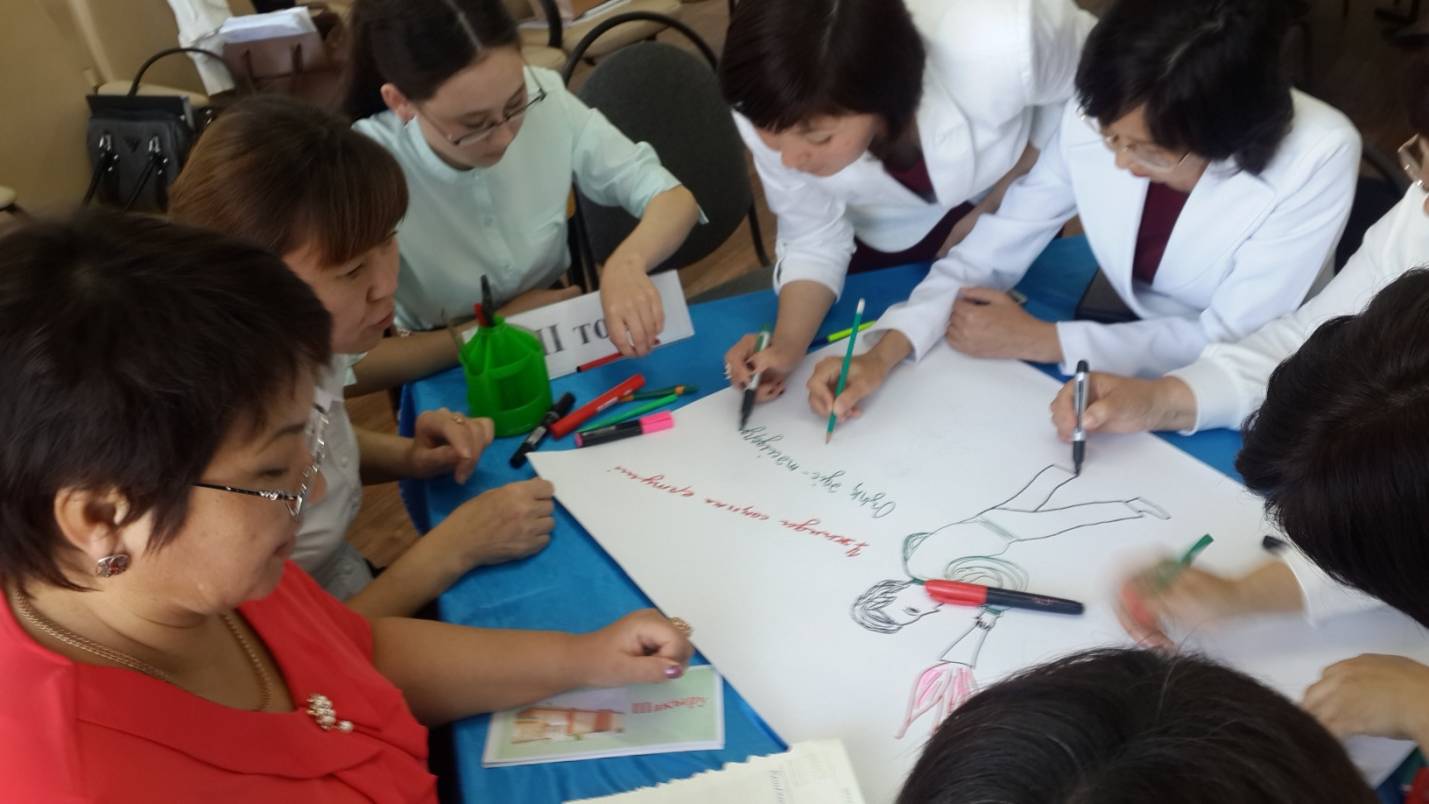 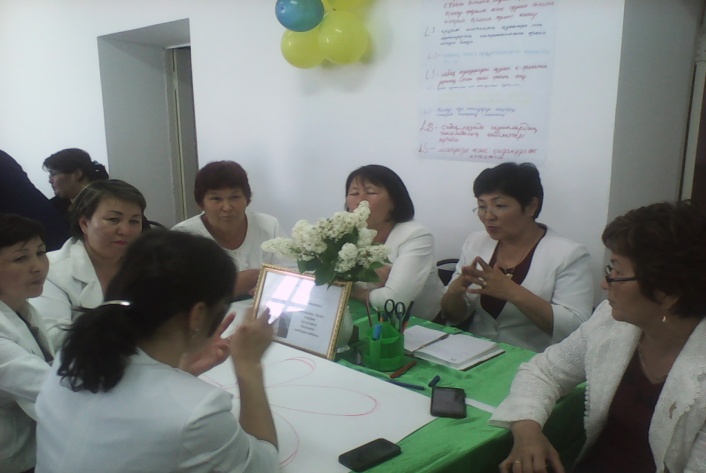 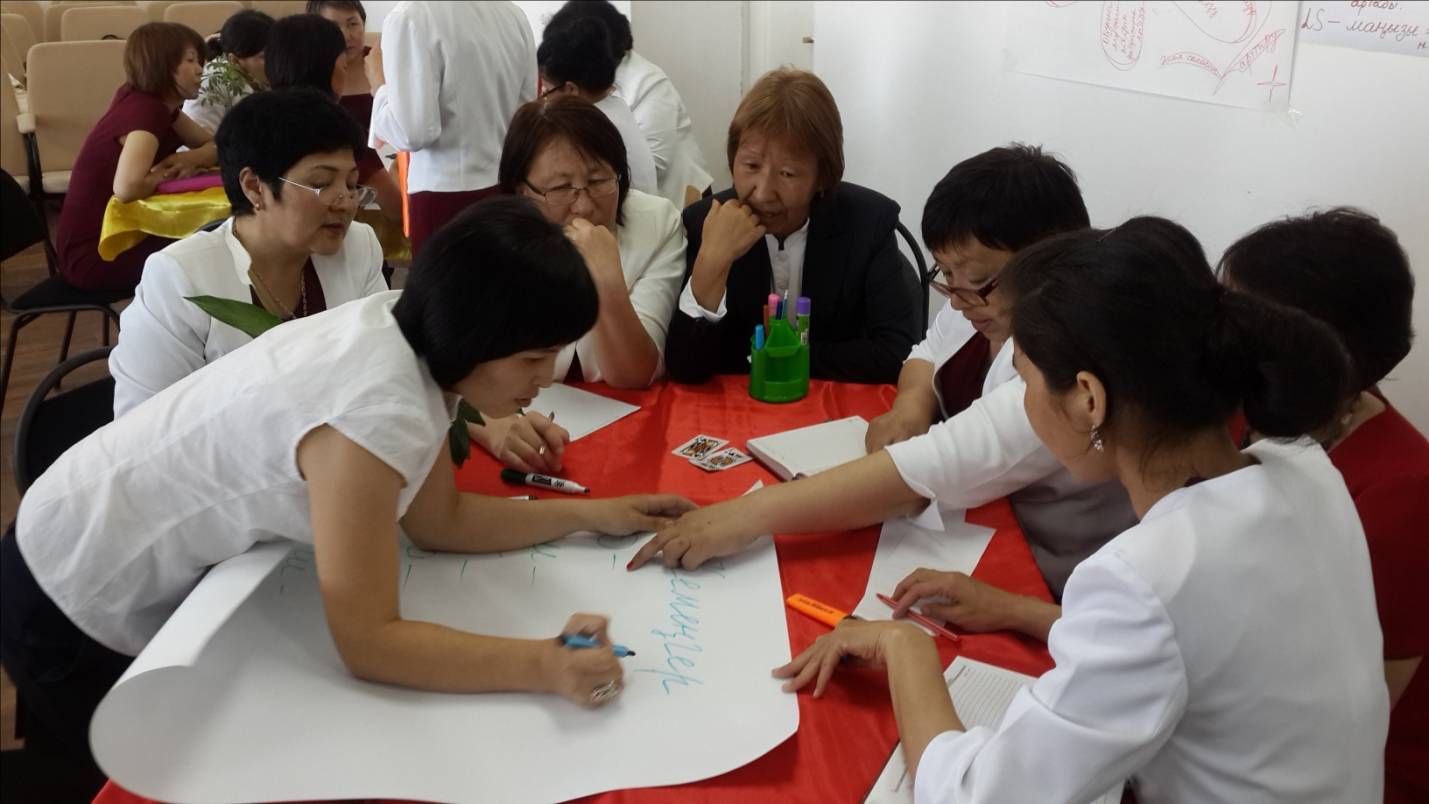 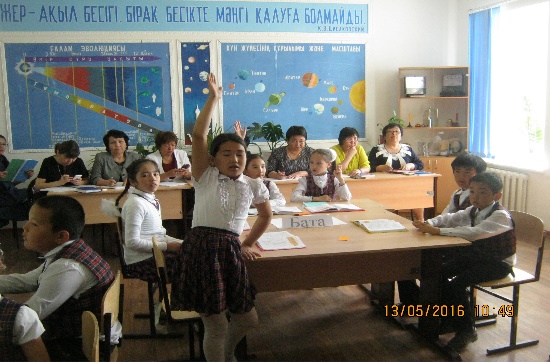 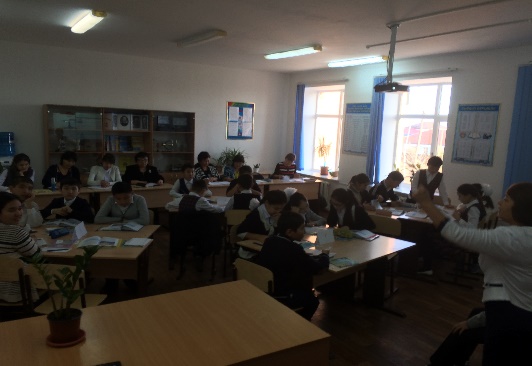 Тәлімгерлік пен коучинг үдерісі арқылы мұғалімдер тәжірибесіне өзгеріс енгізу
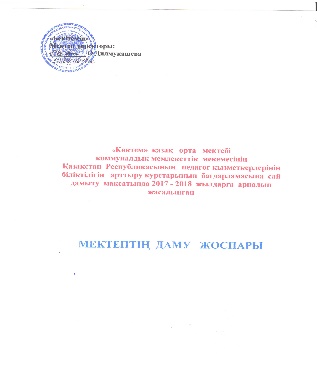 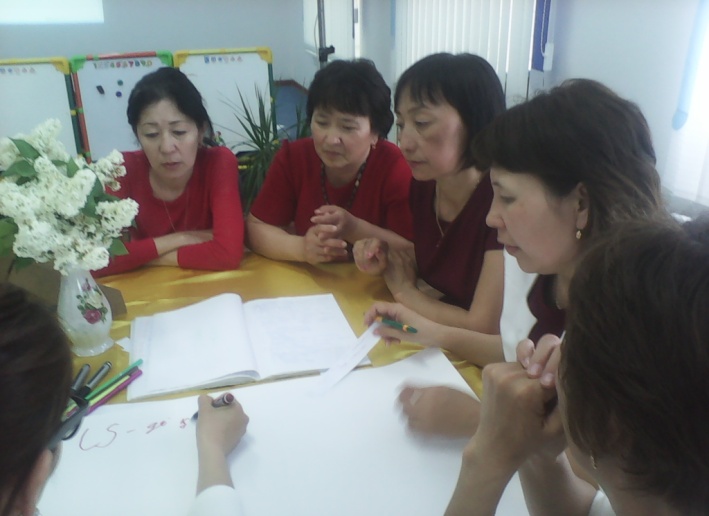 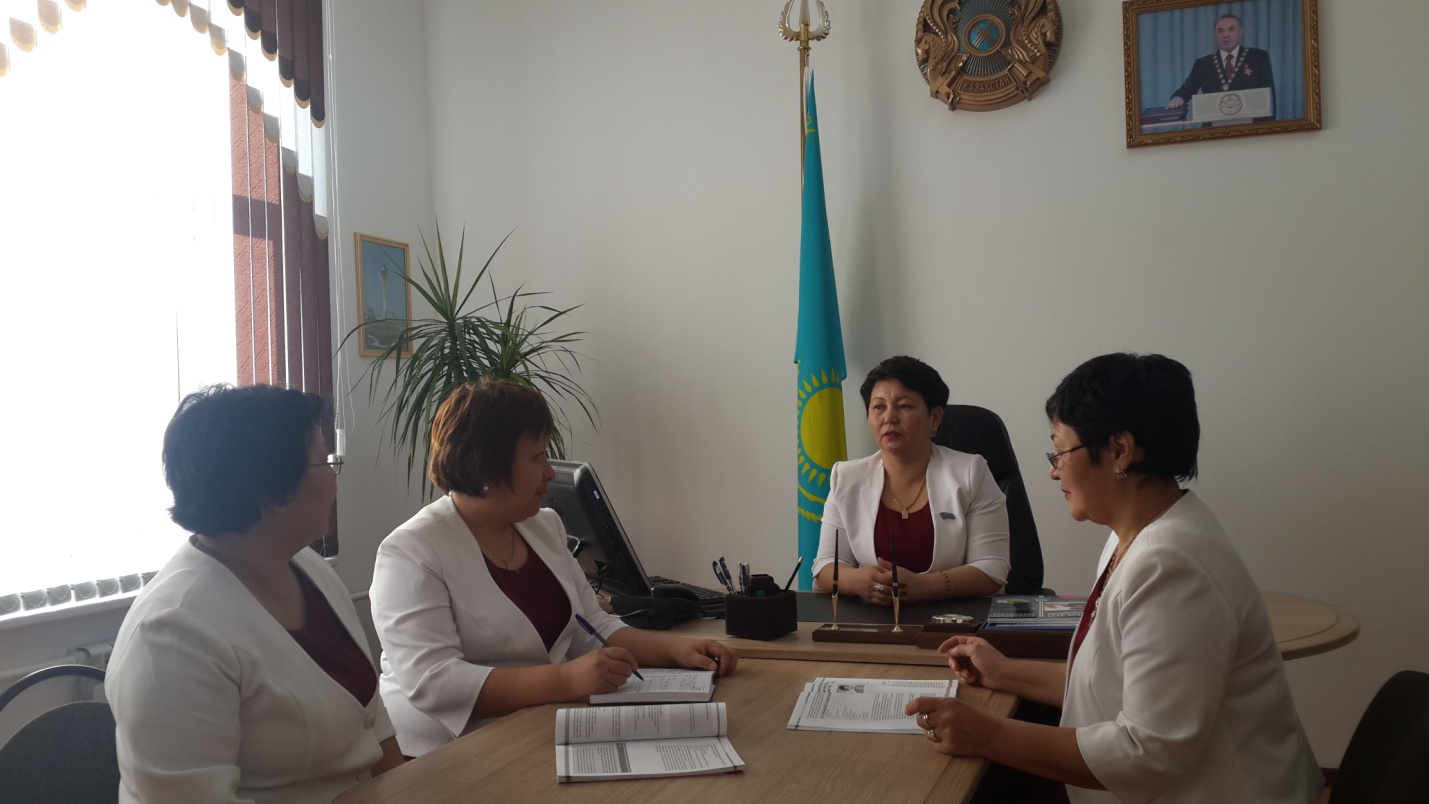 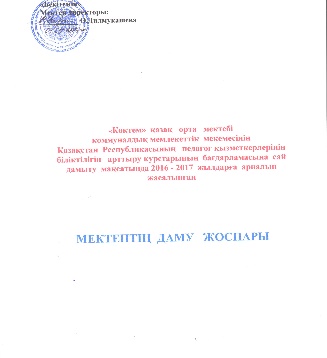 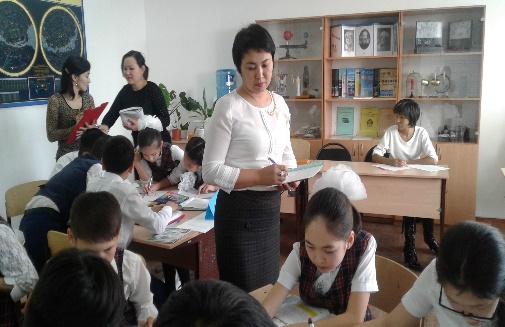 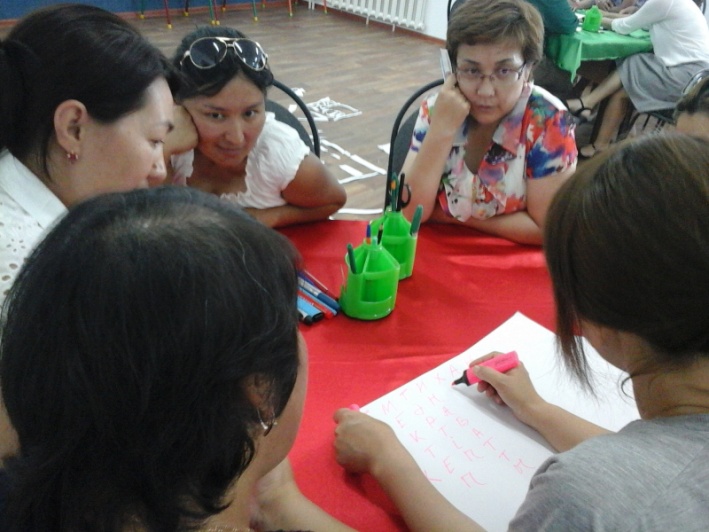 LS - сабақты зерттеу әдісі
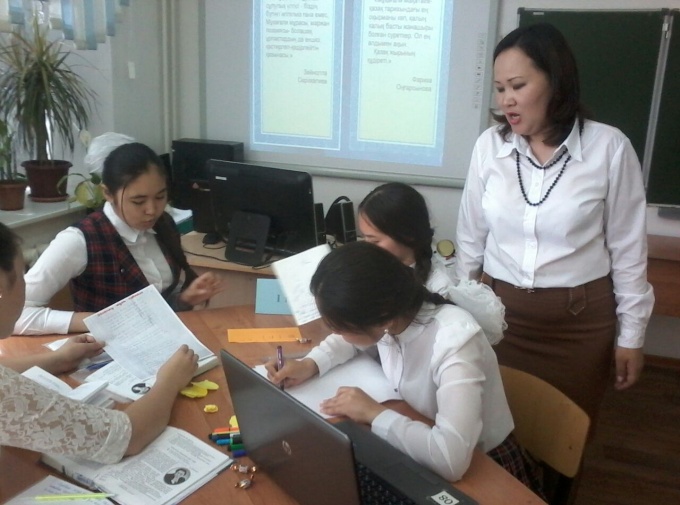 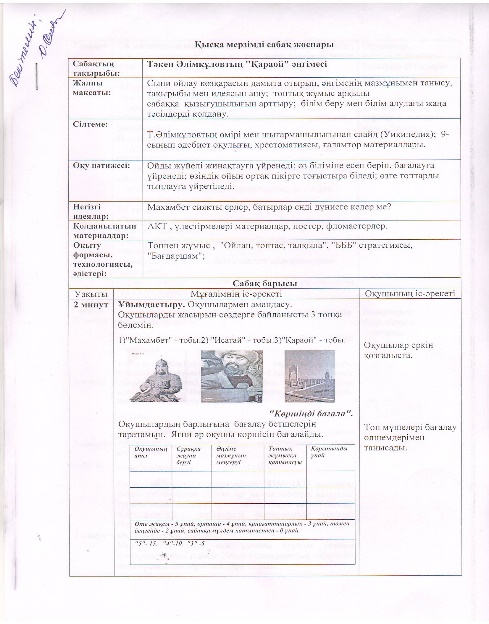 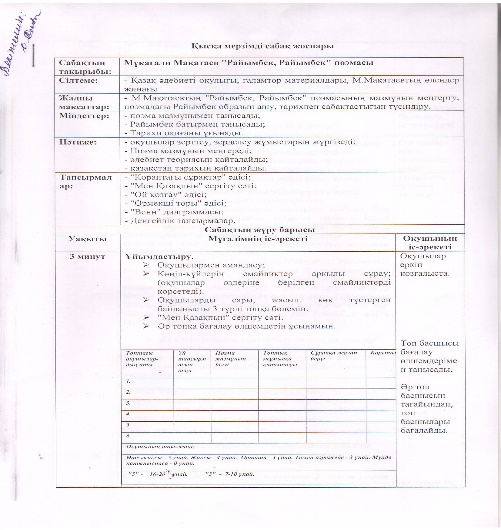 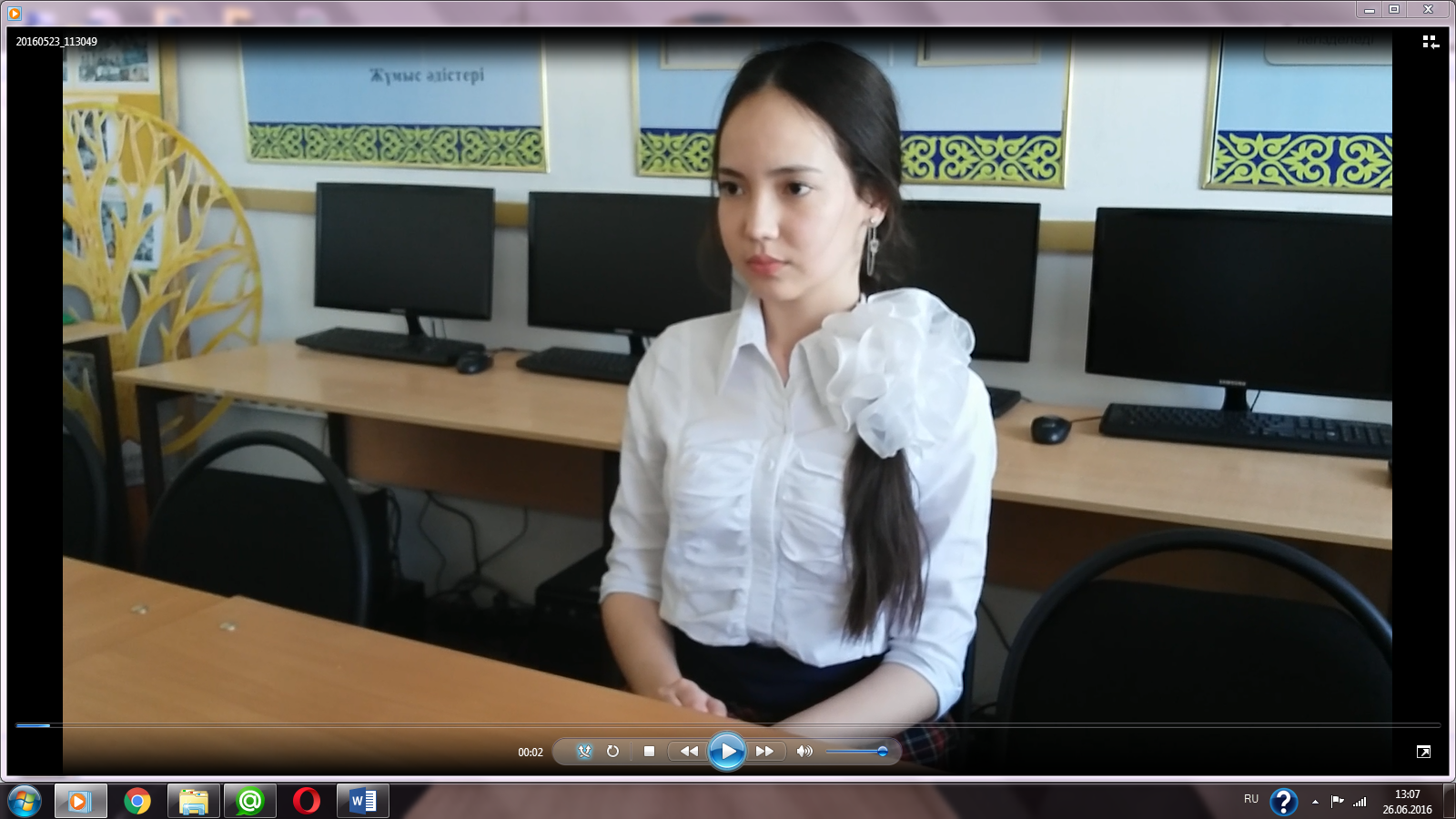 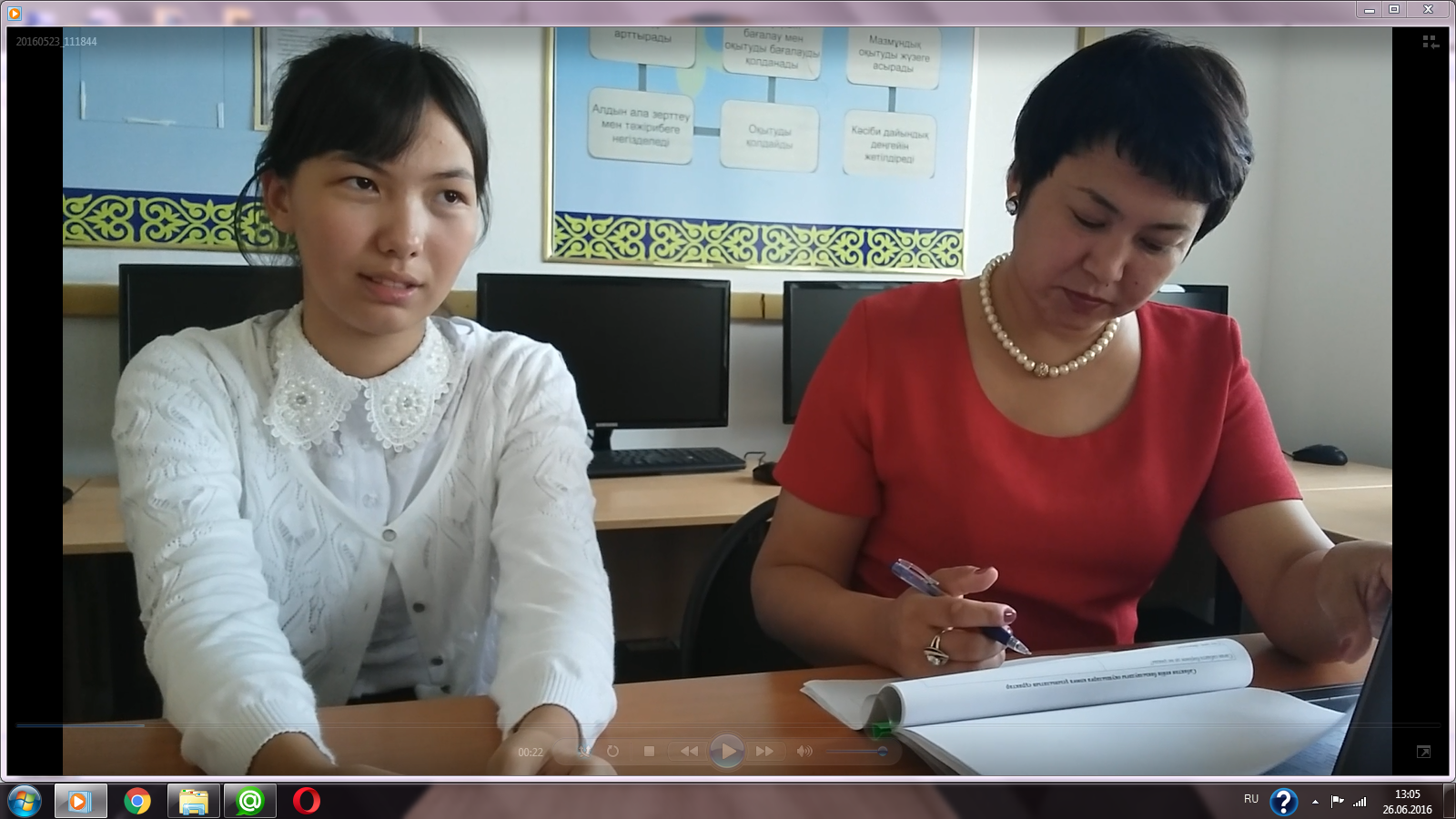 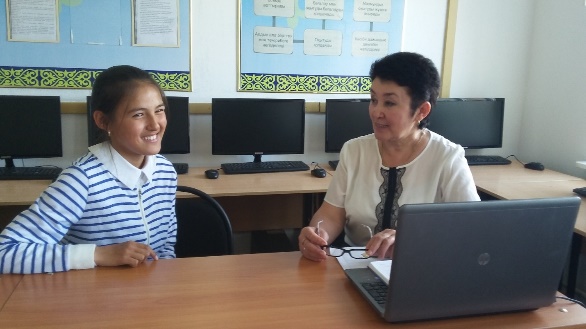 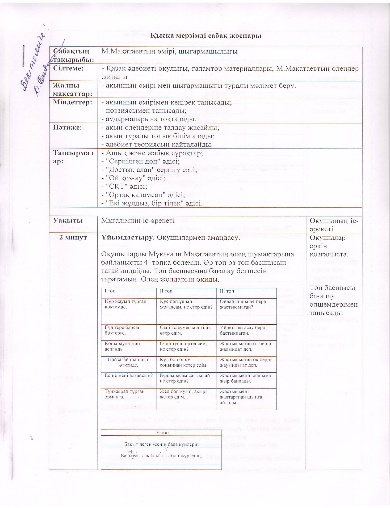 А - оқушы                     В - оқушы               С - оқушы
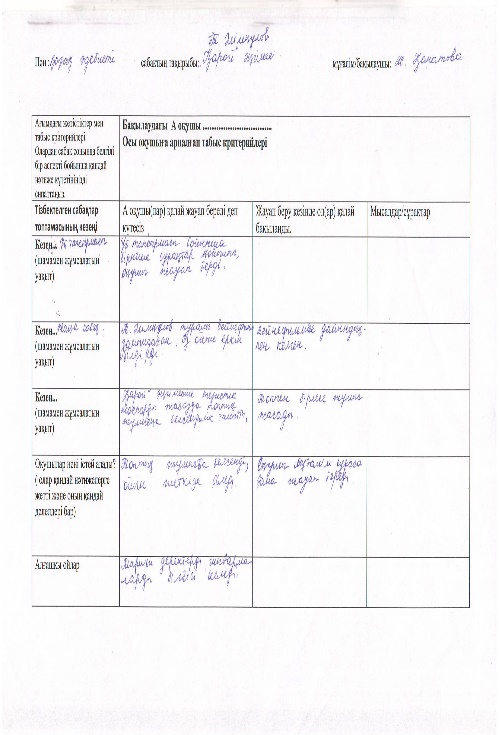 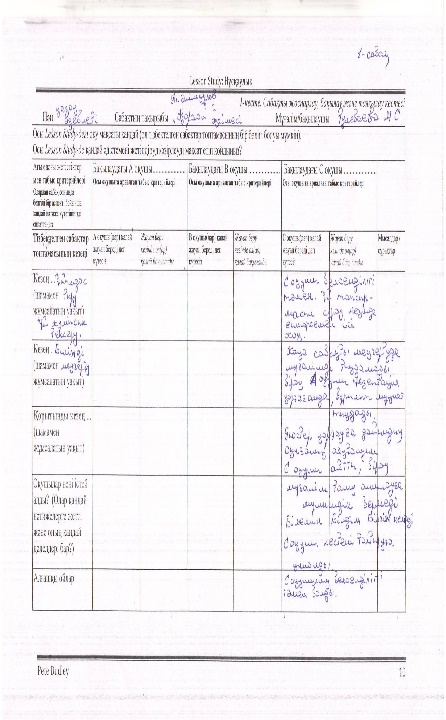 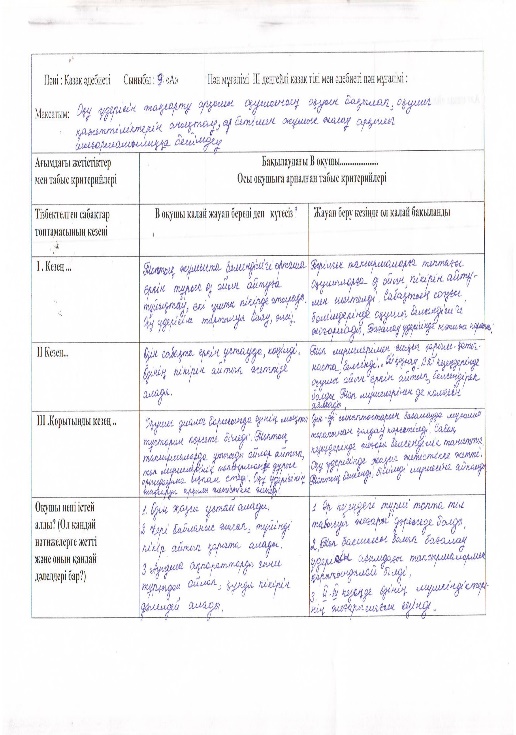 Байқаушылар
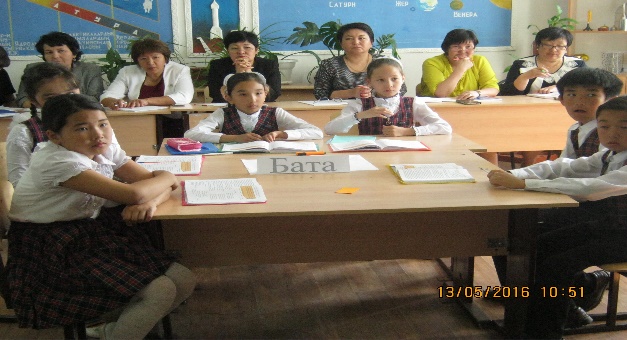 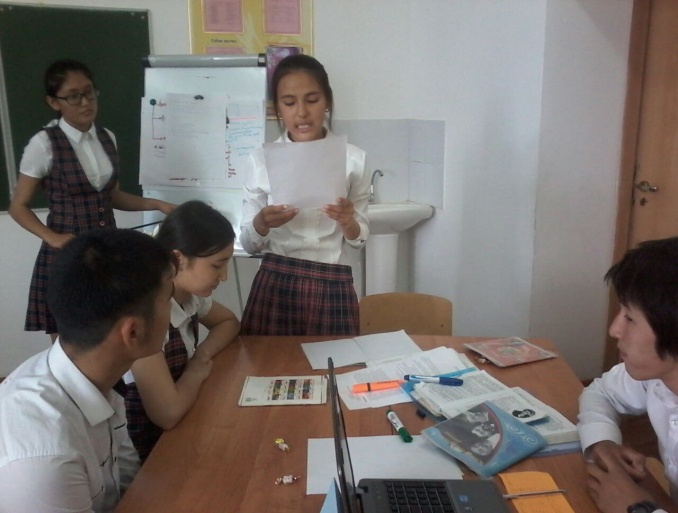 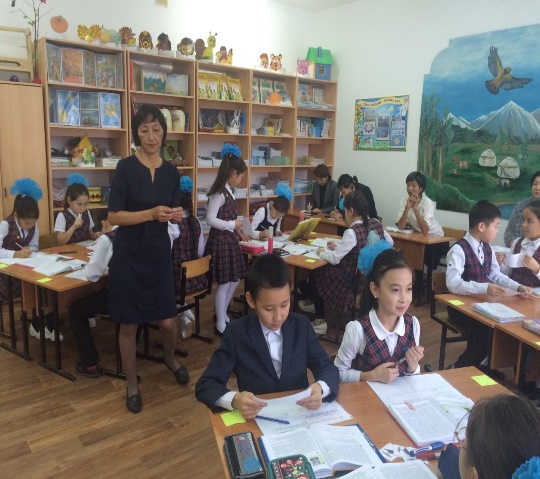 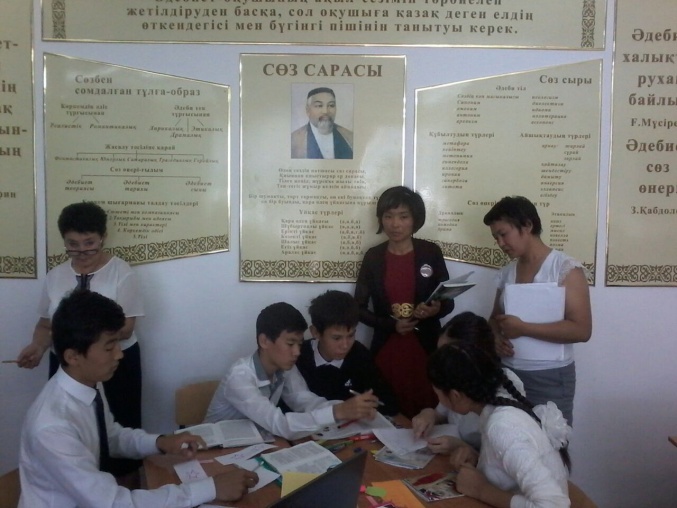 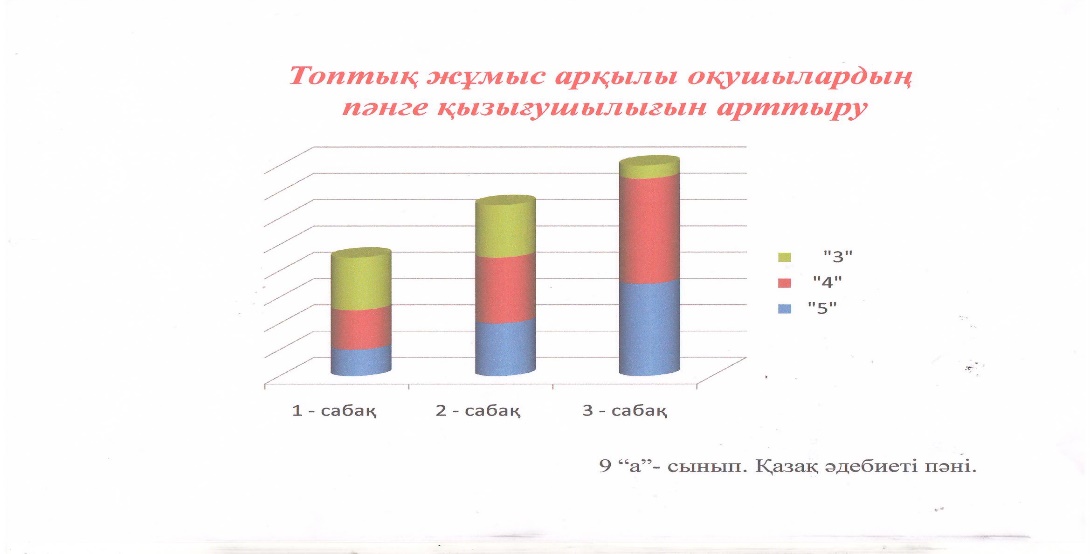 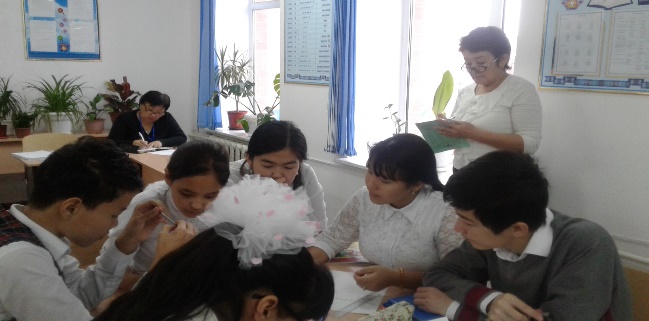 Зерттеу сабақтарынан көріністер
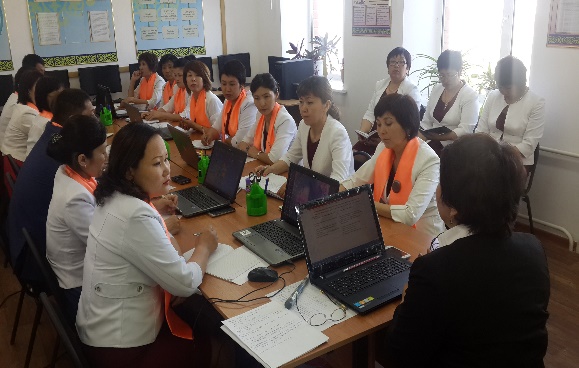 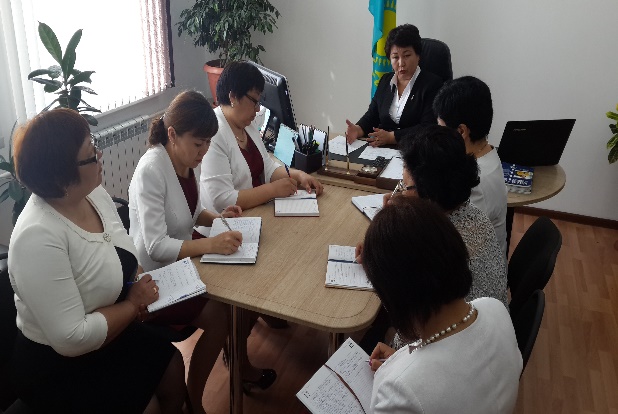 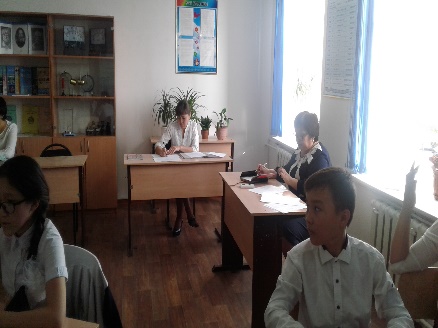 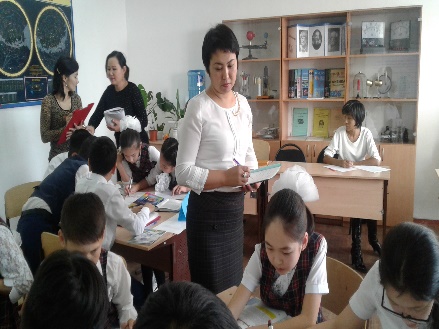 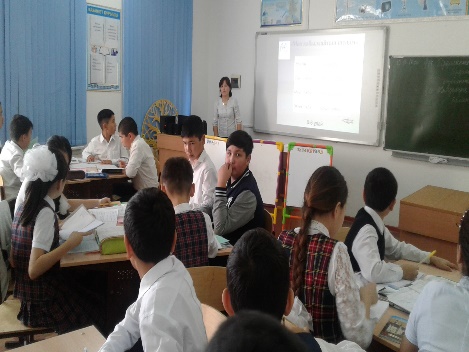 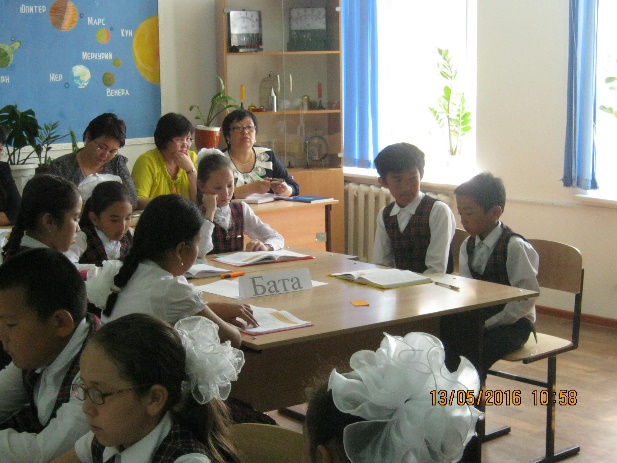 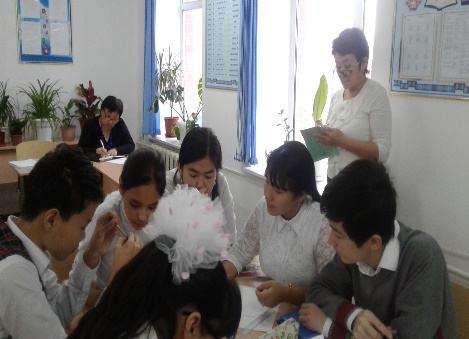 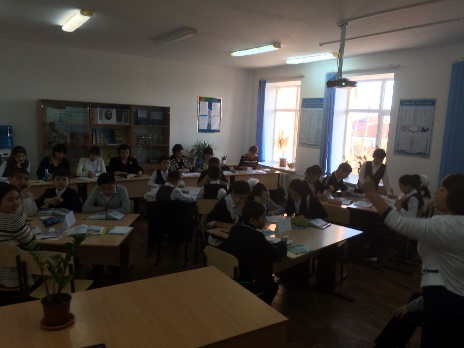 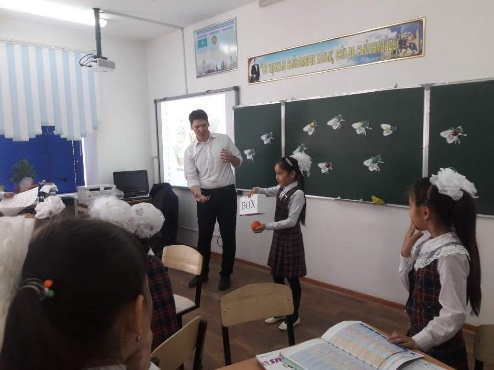 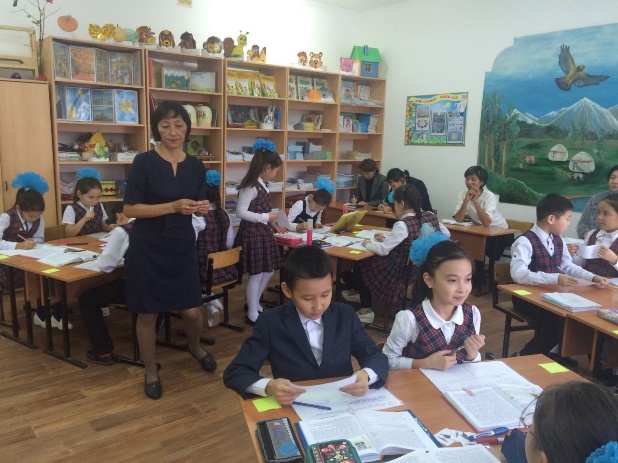 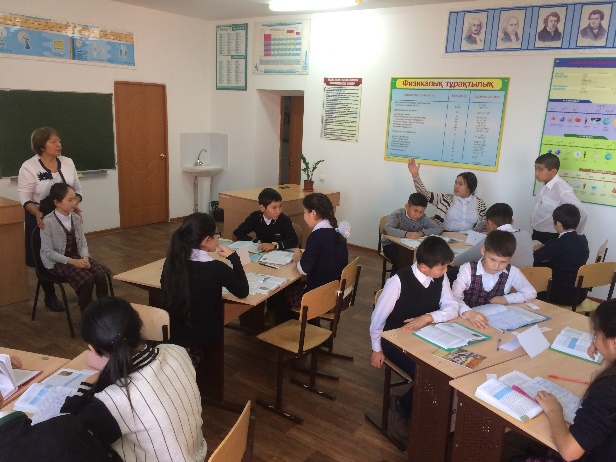 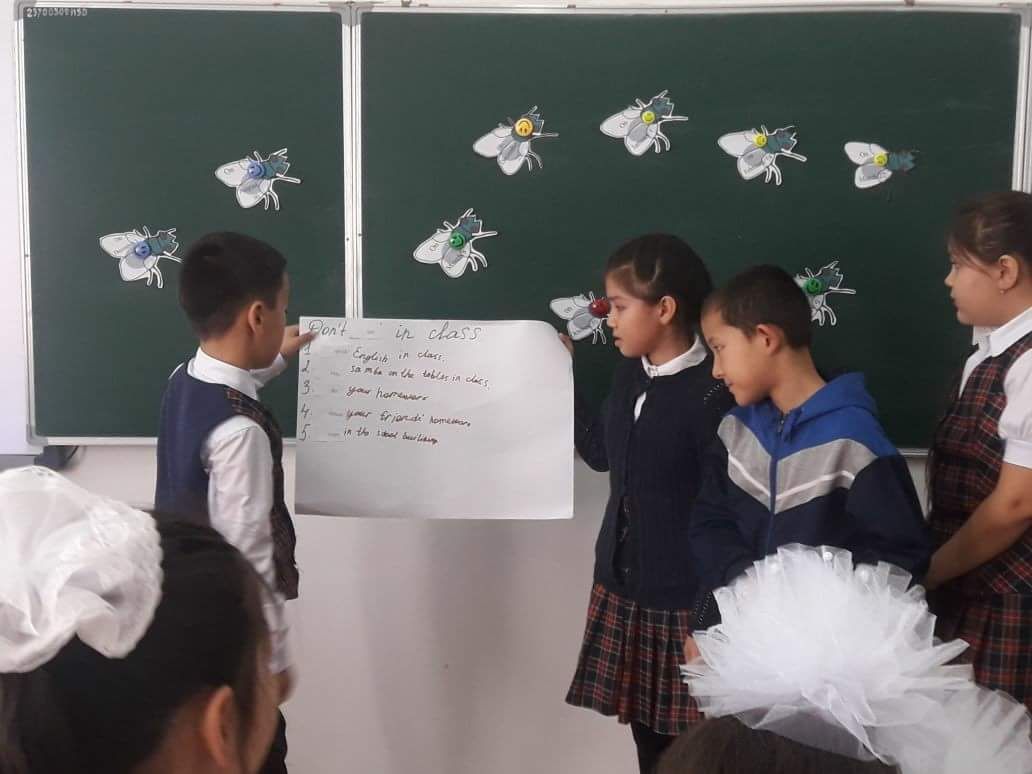 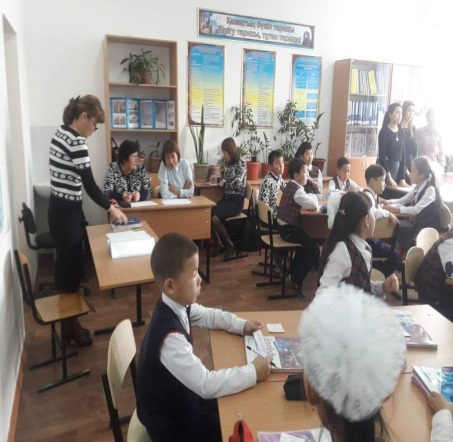 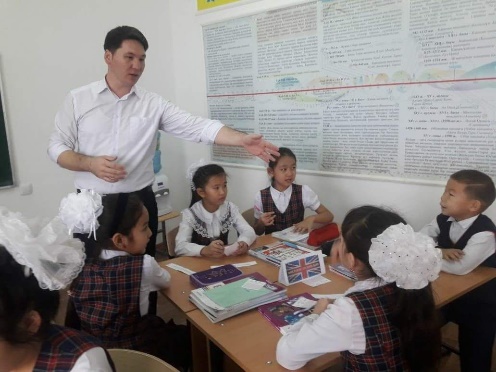 Оқыту мен оқу  үдерістерін жетілдіру әдісіне  назар аударады
Қызметті реттейді, іс-шараға қатысты шешім қабылдайды
Реформа жүргізу бағытындағы жұмыстарды басқарады, бақылайды
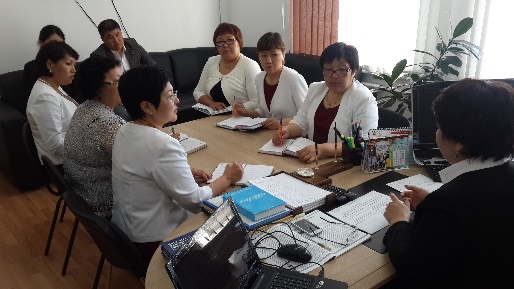 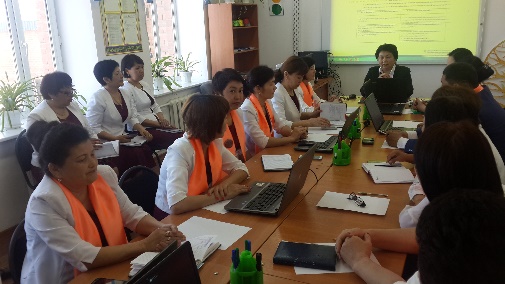 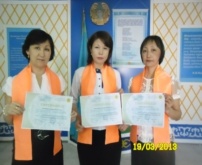 басқарушы топ
дамытушы топ
үйлестіруші топ
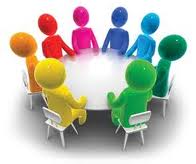 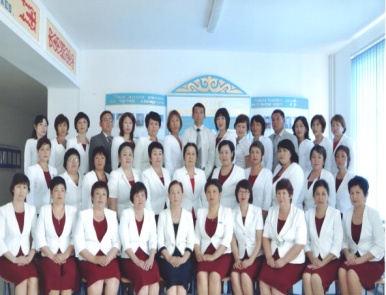 Бірлесіп жұмыс істеген кезде желіге қатысушылар сенімділікке негізделген қарым-қатынас құрудағы мүмкіндіктерін ұлғайтады
"Біз Біргеміз"
Мектепте оқыту мен оқуды өзгерту мен жетілдіруге қажетті идеяларды әзірлеуге қатысып, жәрдемдесу және қолдау
Мақсаты
Міндеті
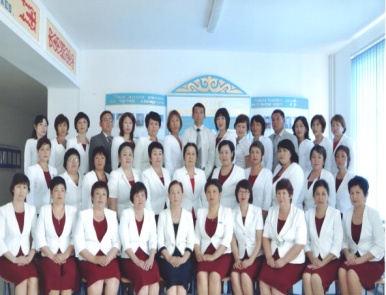 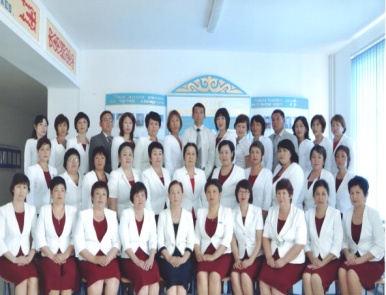 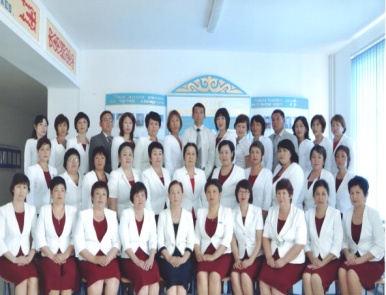 желілік
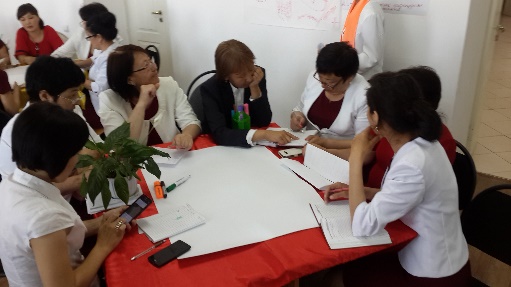 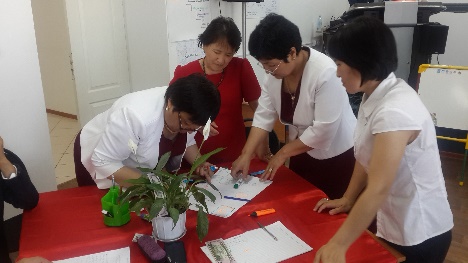 “Көктем жаңашылдары”
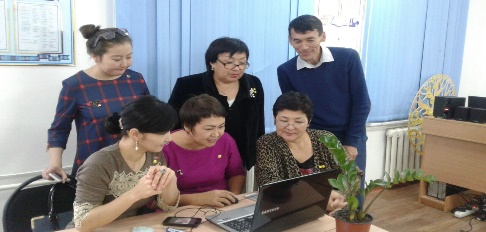 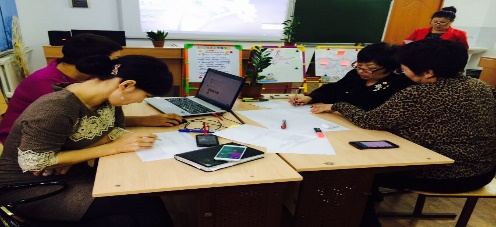 Новатор-7             Практик-10            Инноватор-коуч-7
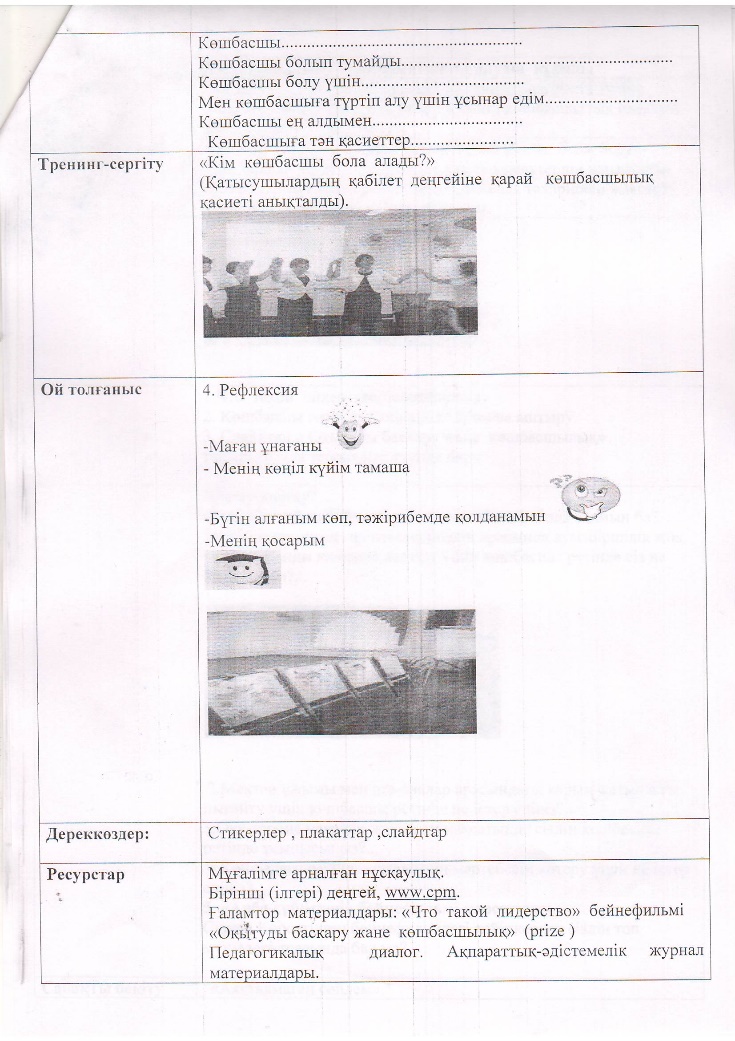 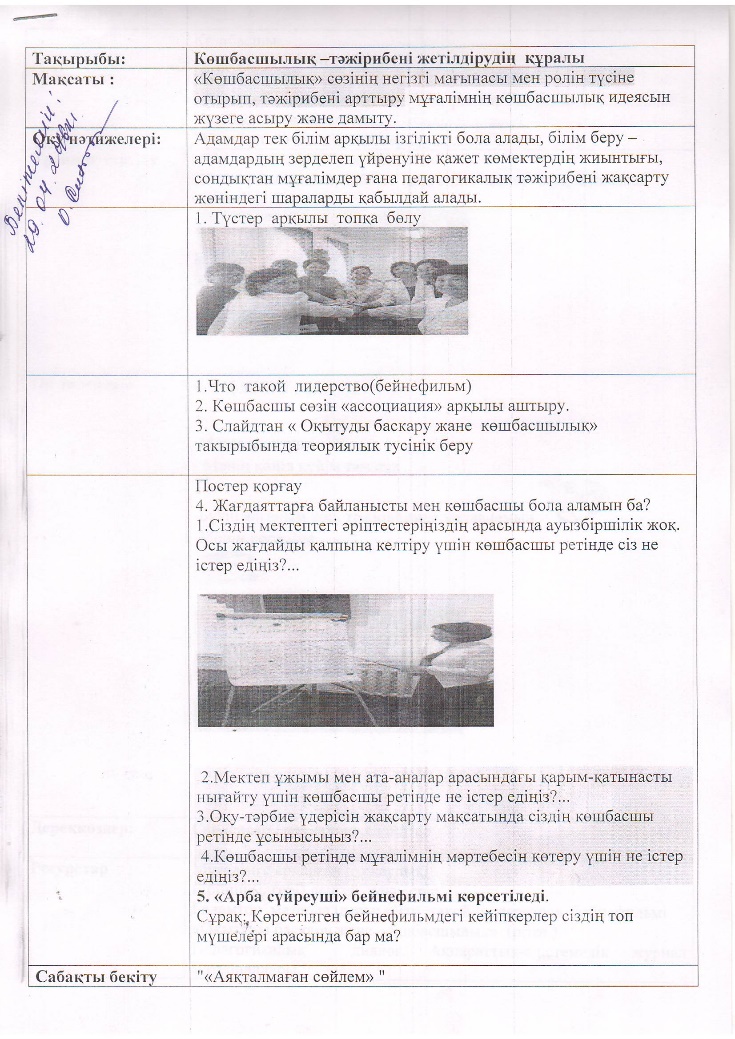 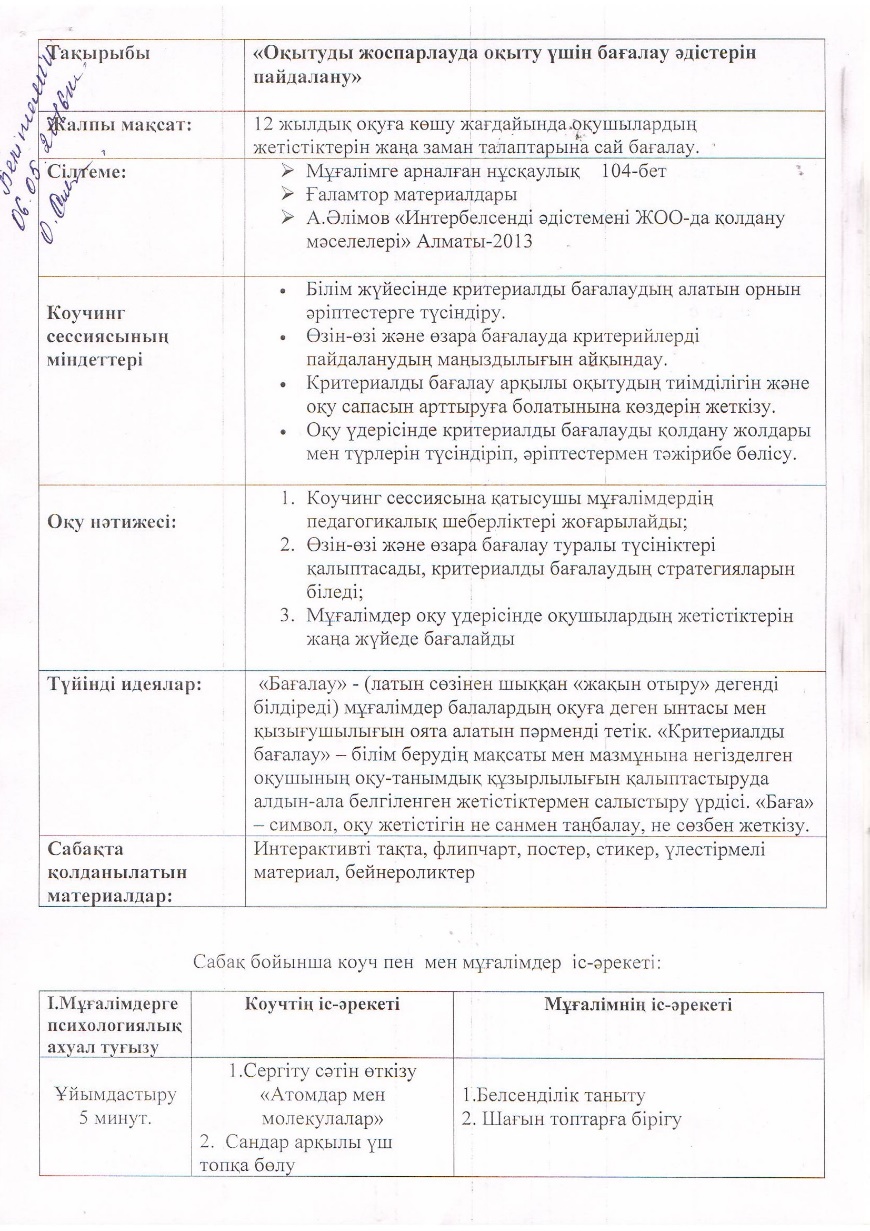 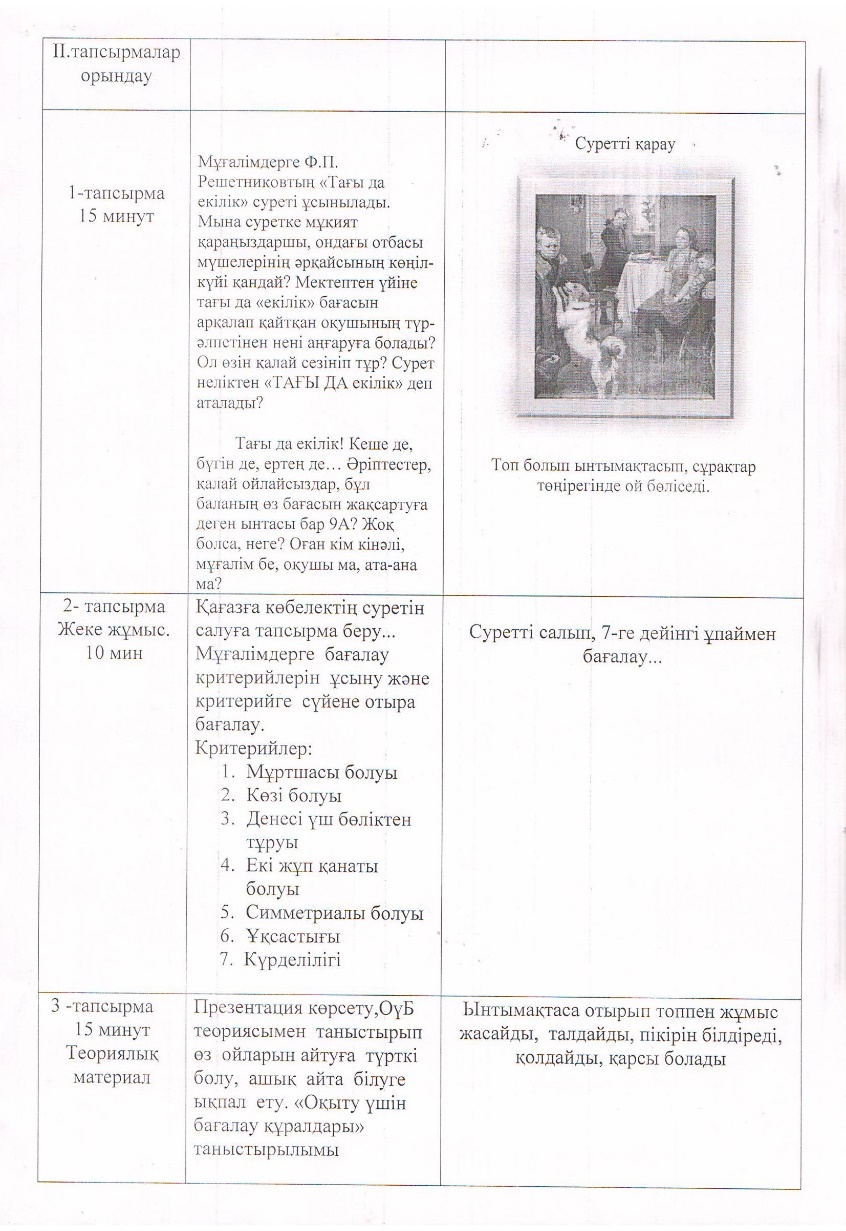 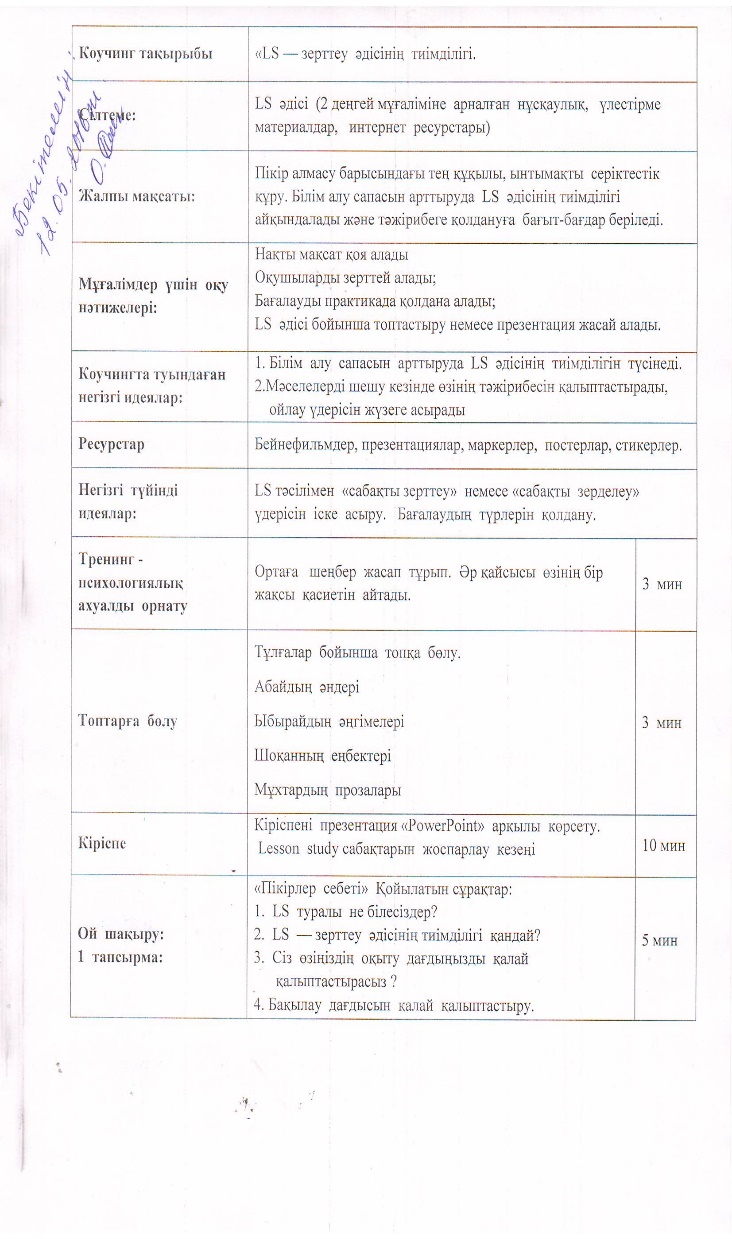 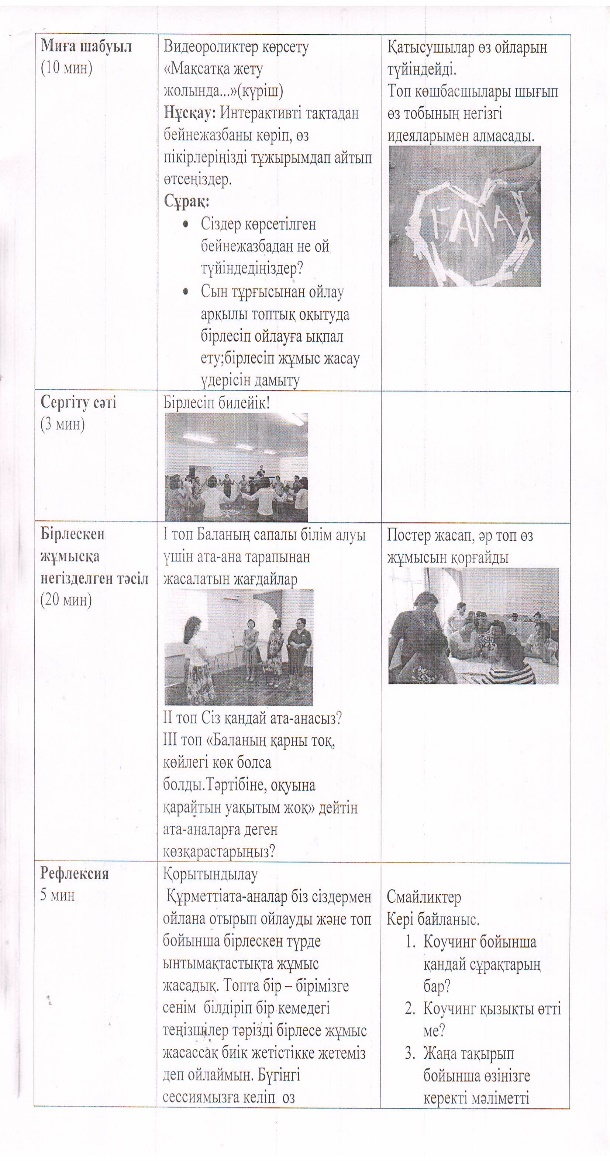 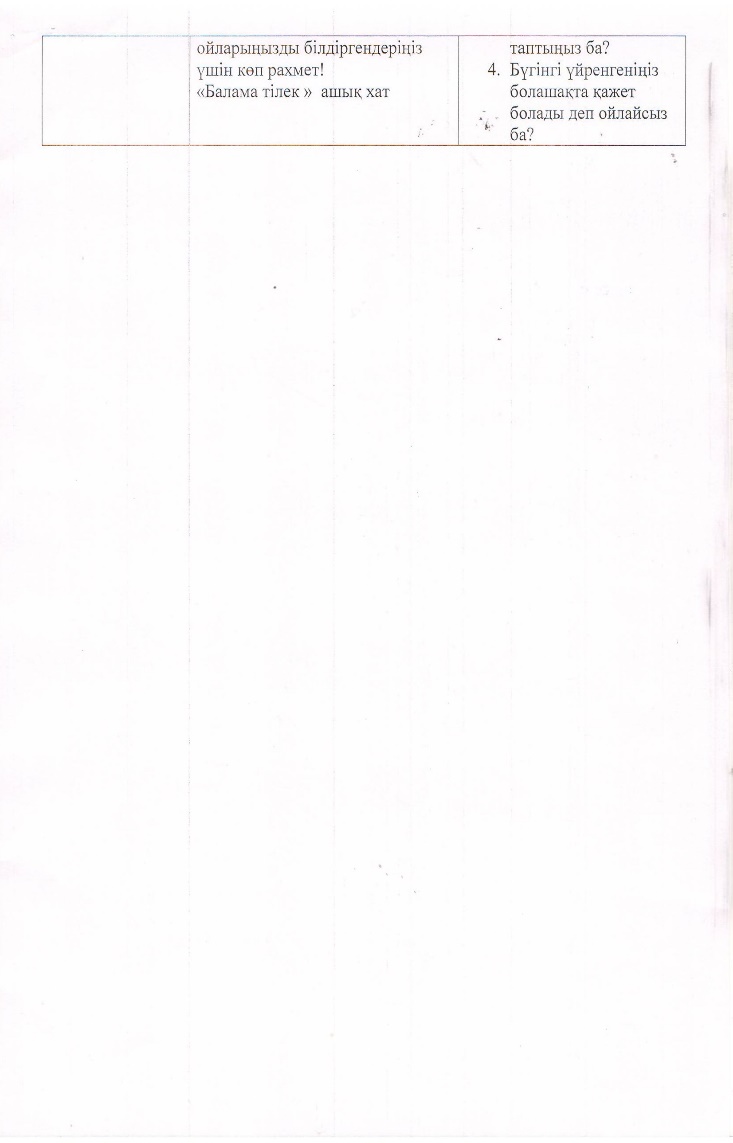 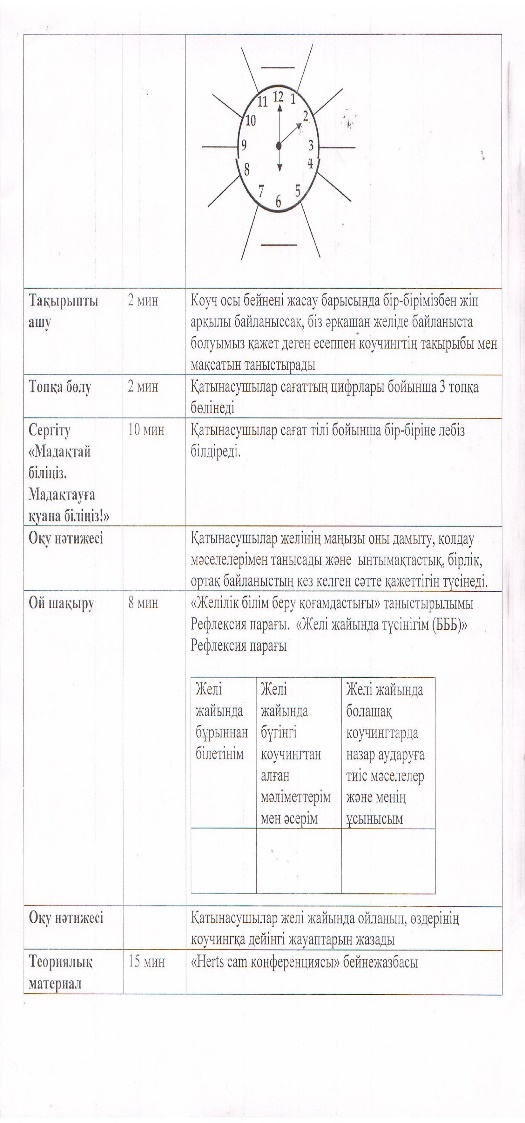 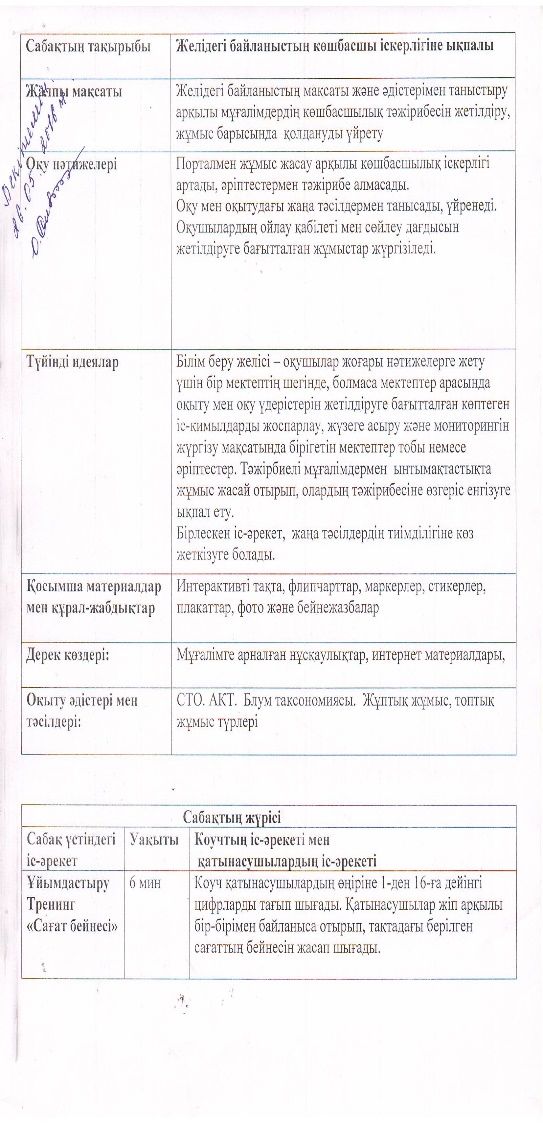 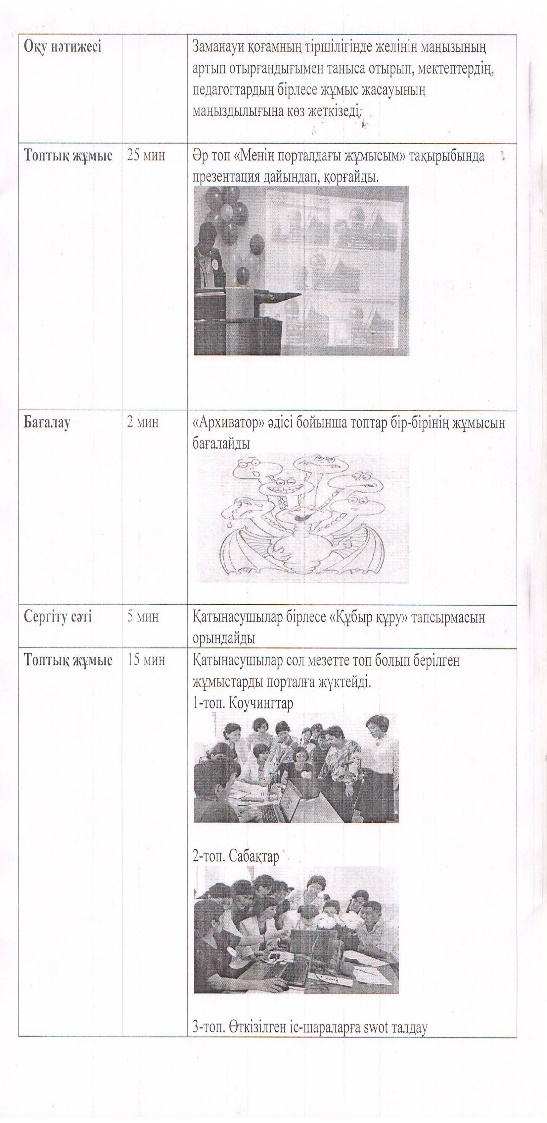 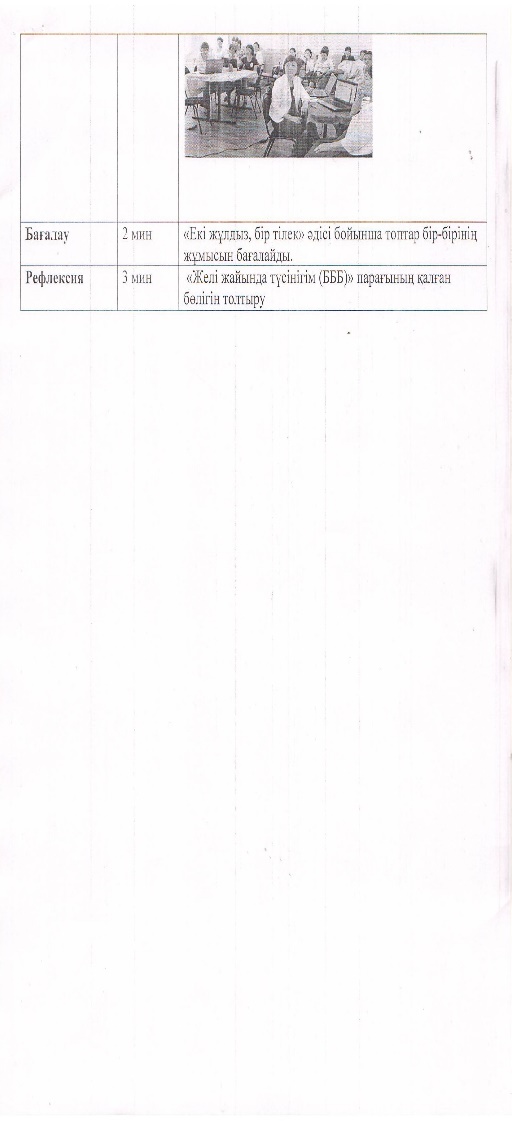 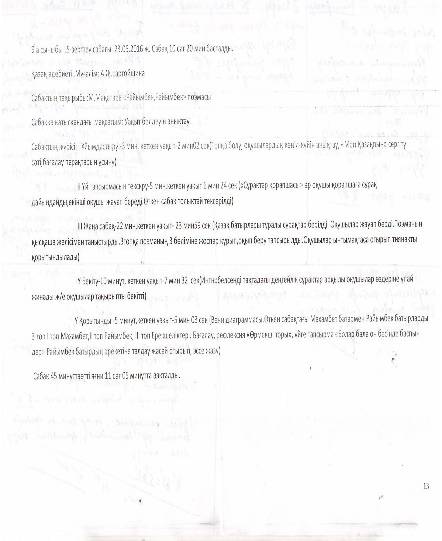 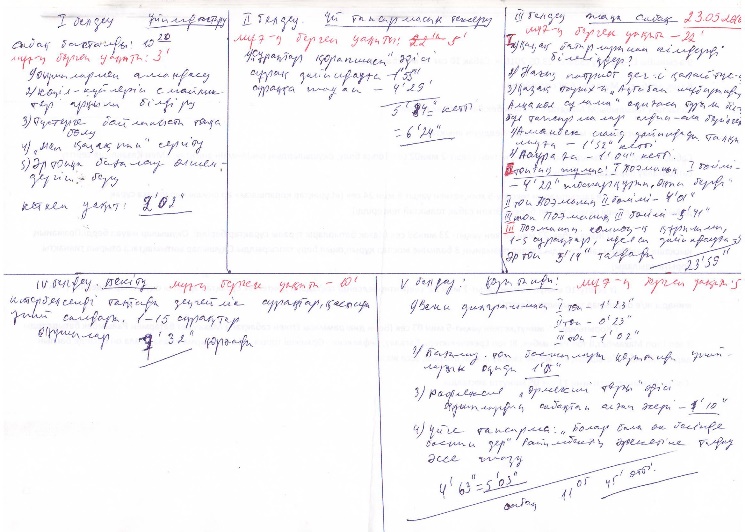 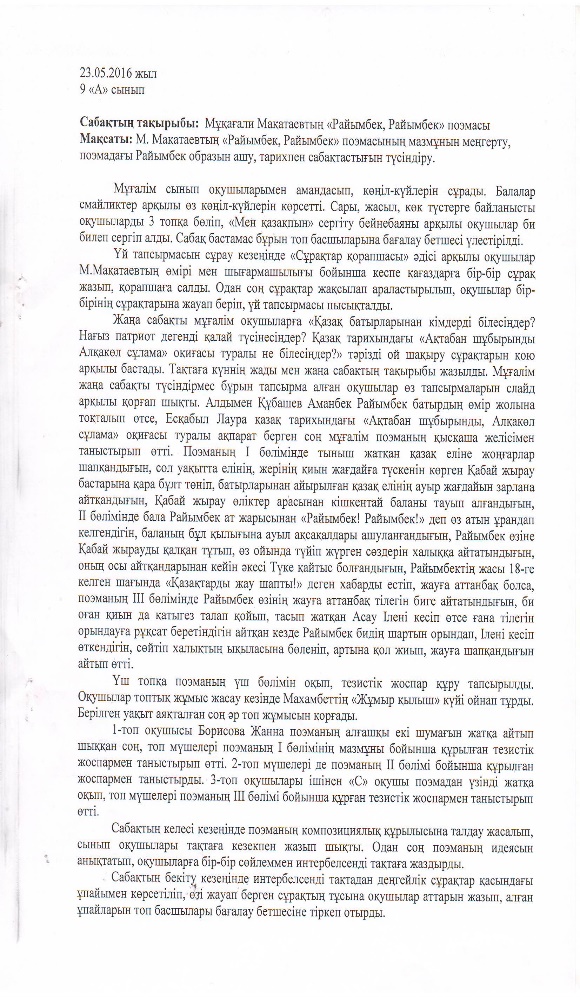 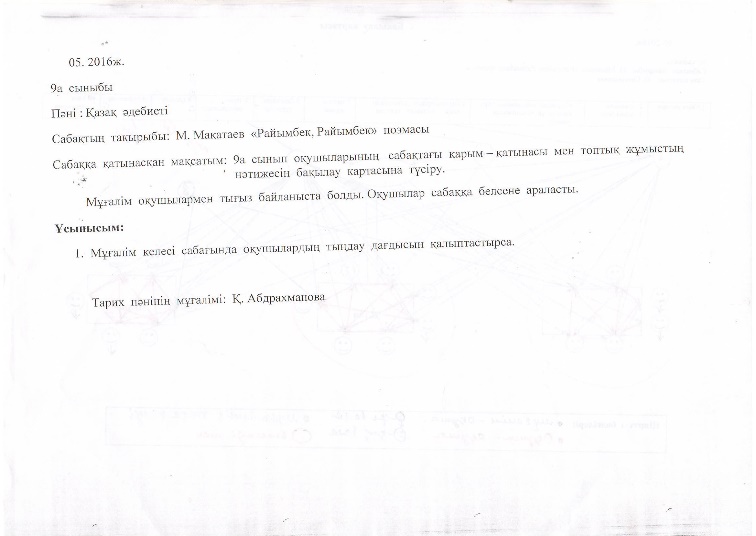 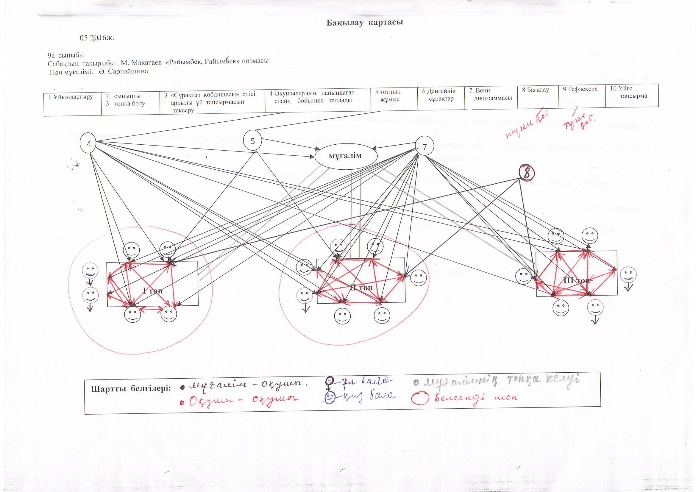 2-сабақ
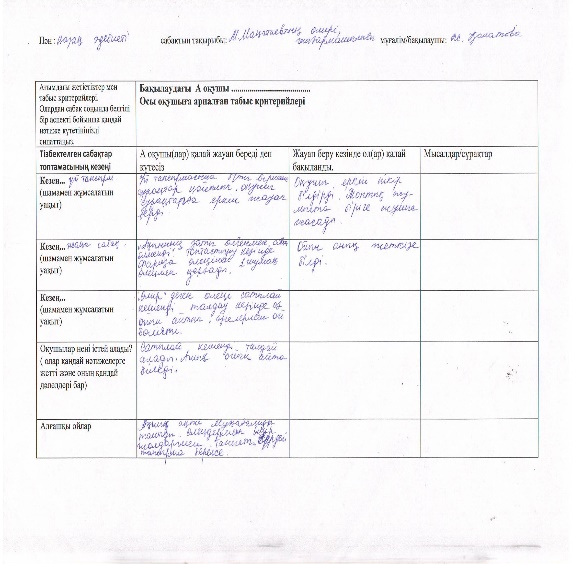 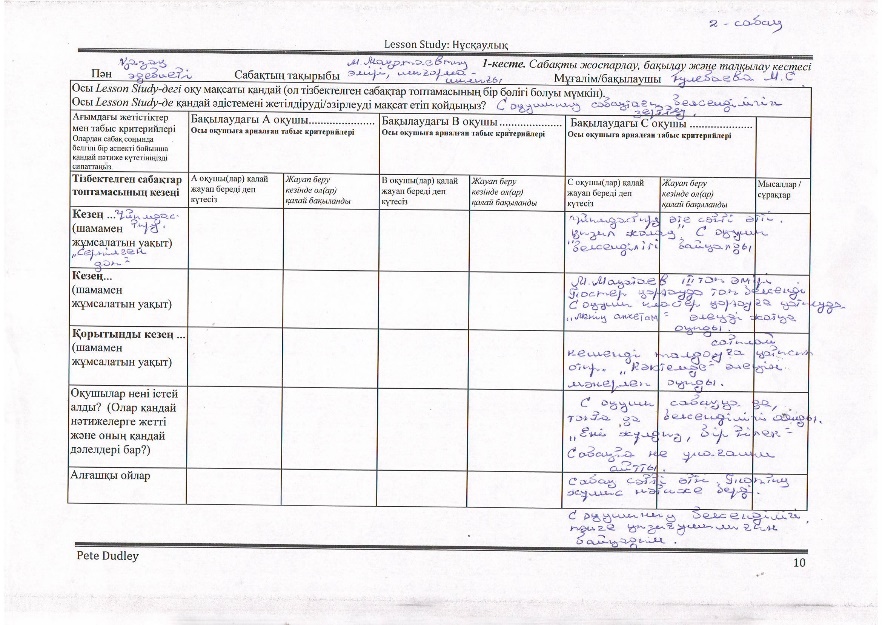 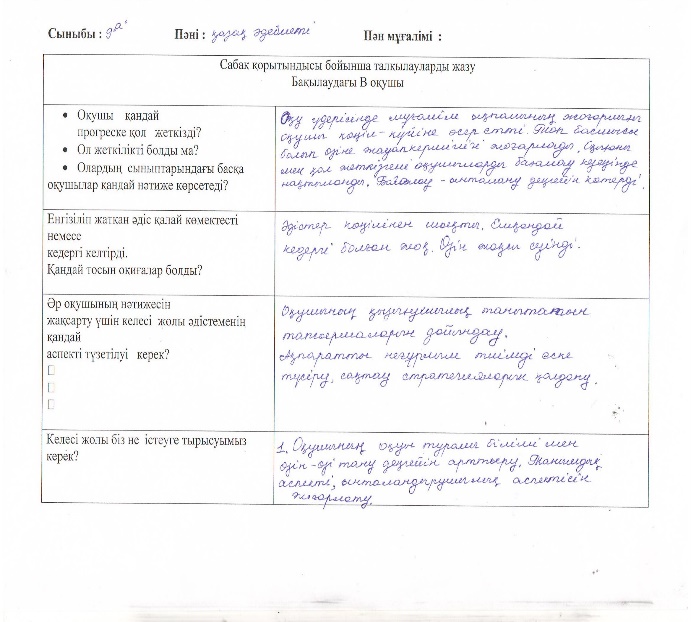 3-сабақ
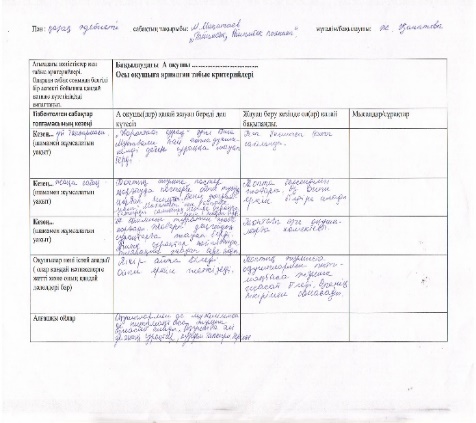 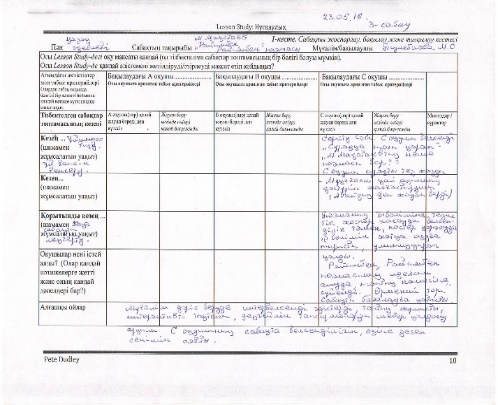 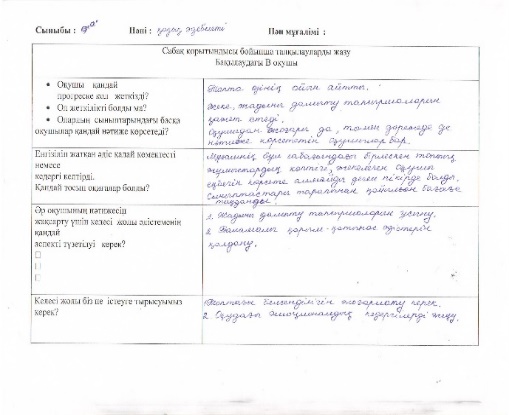 «Сабақты зерттеу»- оқу сапасын арттыруға көмектеседі.
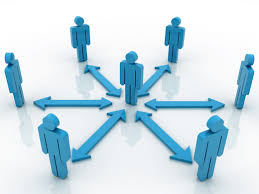 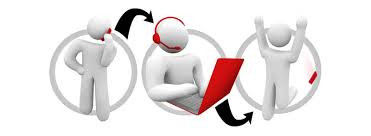 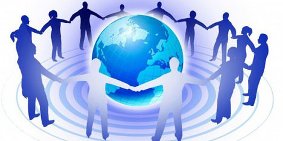 Мектептегі педагогтардың қызметіне SWOT талдау
В.В.Сухомлинскийдің айтуынша “Басқару – адамтану, адамның күрделі және қызықты, рухани жан дүниесіне үңіле білу. Басқарушылық шеберлік пен басқарушылық өнер – даналықты жүрекпен ұға білу”.
«Баланы тек сөзбен емес іспен сүйе біл»
Януш Корчак
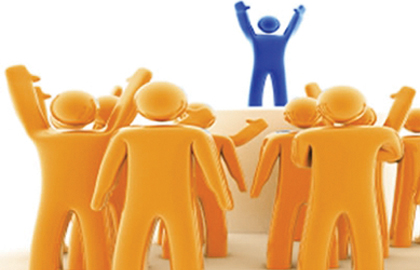 «Оқушы табысты білім алу үшін 
мұғалімнің де оқуын жалғастыруы
 негізгі талап болып табылады»
Джеймс
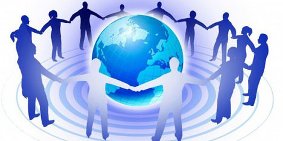